ELA, Week 38
Content Objectives
I can analyze Unit 7’s essential question (EQ): “What deserves our care and respect?” by reading poems of the Earth and writing about sensory imagery, interpretation, and themes.

Language Objectives
I can write to explain details about the unit and its focus on respect by reading modern poetry about the Earth and relating each text’s themes back to the unit’s EQ.
Options for Final Project
Choose one option for your final project (100 points):

1) Write your own Shakespearean Sonnet. In your sonnet you must include:

iambic Pentameter = 10 syllables in each line, 5 iambic feet
unstressed & stressed pattern (baBoom baBoom …)
14 lines total = 3 quatrains + 1 couplet
rhyme scheme: abab  cdcd  efef  gg
There must be a story in the sonnet: it cannot be random lines with ideas that do not connect to each other.
Options for Final Project
Choose one option for your final project (100 points):

2) Write your own sonnet based on a different type of sonnet besides the one we learned (for example: Miltonic, Spenserian, Bengali, etc.)

Include a poem from a published author of this different type of sonnet so I can compare them.
Follow the rules (rhyme scheme, etc.) of your sonnet.
There must be a story in the sonnet: it cannot be random lines with ideas that do not connect to each other.
Options for Final Project
Choose one option for your final project (100 points):

3) Write a 2 page essay (MLA format) summarizing a scene from Shakespeare’s play Romeo and Juliet (besides the one we read). Then explain why it is important and how it connects to our essential question: “Who/What deserves our care and respect?”

Shakespeare / Modern scenes translated: https://www.sparknotes.com/nofear/shakespeare/romeojuliet/ 
Shakespeare / Modern scenes read with audio: https://www.youtube.com/channel/UCDsB8dIcaWRbMq8YIeNh1VQ/featured 
You must include at least four quotes (modern version counts) from the story to support your arguments.
You must write your essay in your words, NO PLAGIARISM
Week 38, Poetry Journal (40 points)
Directions: This week you will each create a poetry journal. Every day, you will read different pieces of modern poetry and analyze them for different themes and meaning.

First, read the poem with your class. While we read, write down one question that you have about the poem.
Second, re-read the poem yourself and try to answer your own question that you asked before.
Third, find one example of a “sensory image” (what you see, hear, touch, taste, and/or feel) in the poem. Quote the line(s) from the poem with the line number and explain what this imagery makes you think about.
In your own words, write a short paragraph (4-5 sentences) explaining what you think this poem is about. What do you think the author is trying to say? (what is the theme/message)? Explain your thoughts clearly.
In your own words, write a short paragraph (4-5 sentences) explaining how this poem connects back to our essential question: “Who/what deserves our care and respect?” Explain your thoughts clearly.
Week 38, Poetry Journal (40 points)
My question about this poem is…

I think I would try to answer my own question by saying…

The sensory image I found is in line ___ and it says: “______________” When I read this, it makes me think about…

I interpret (think) that this poem is about… (4-5 sentences)

This poem connects back to our essential question: “Who/what deserves our care and respect?” because… (4-5 sentences)
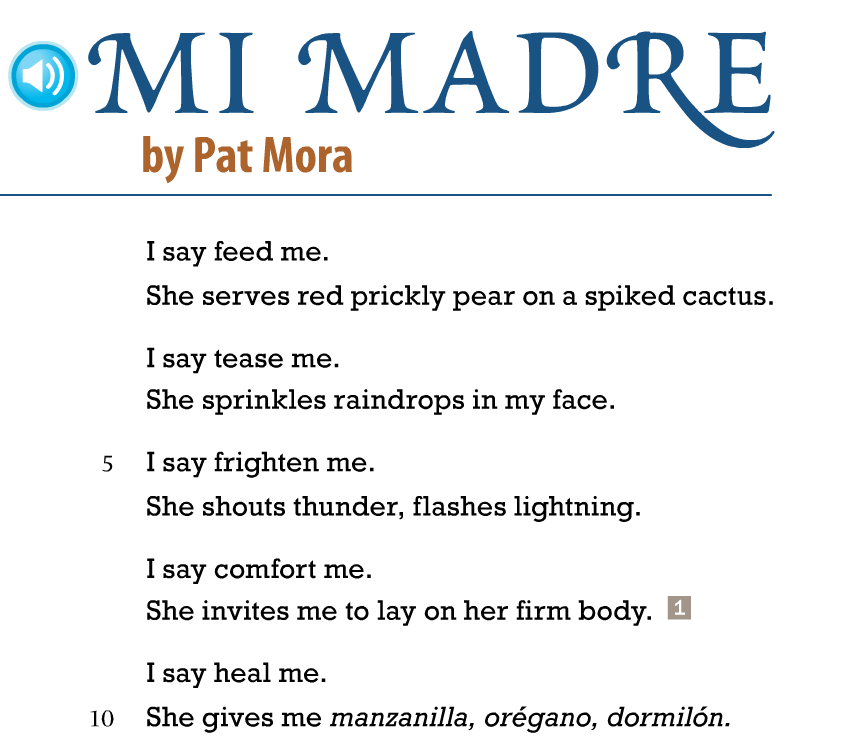 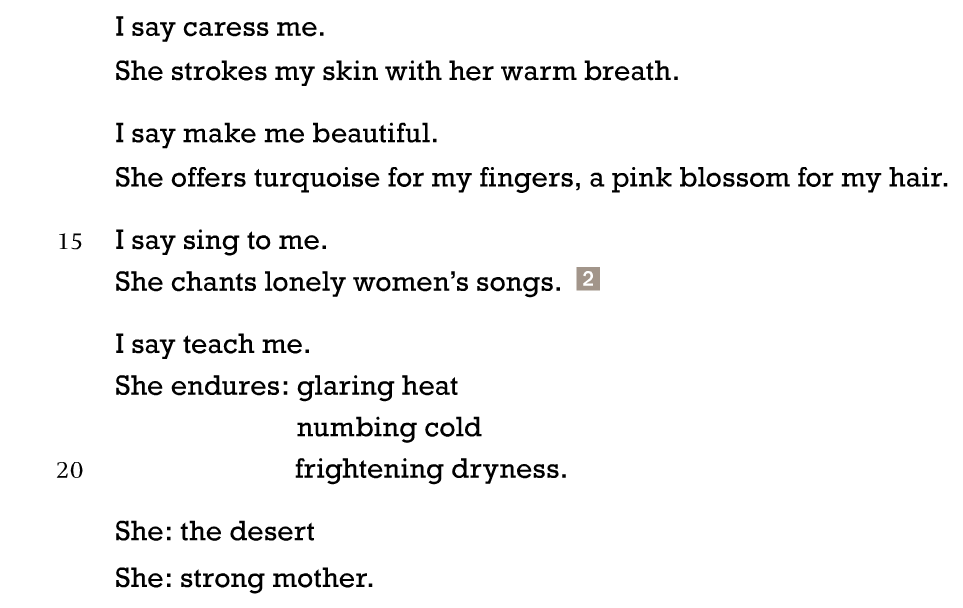 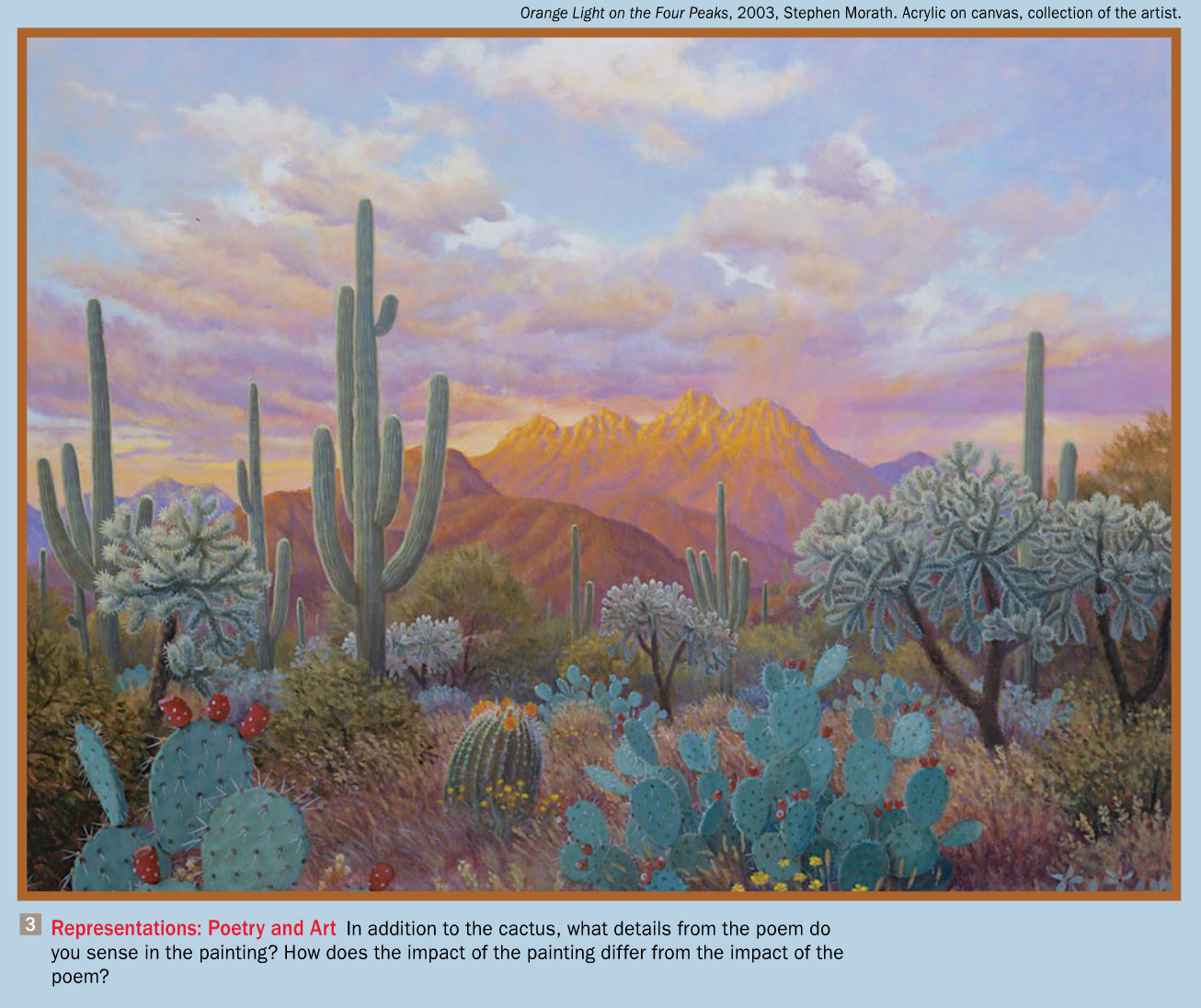 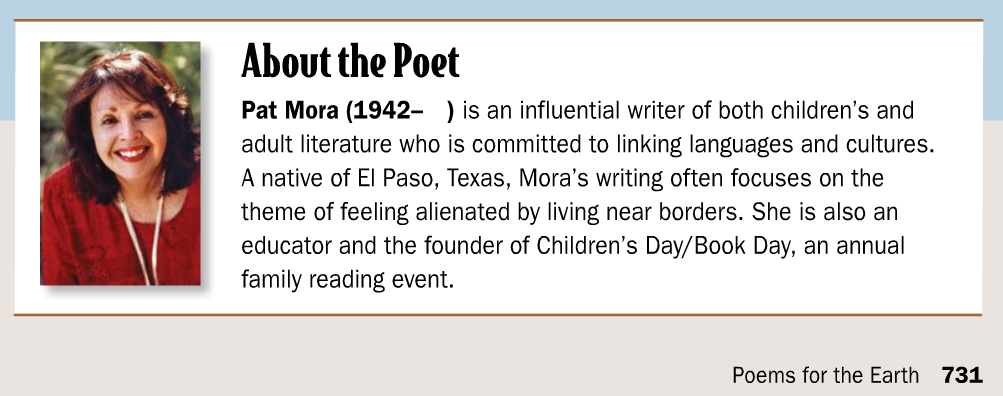 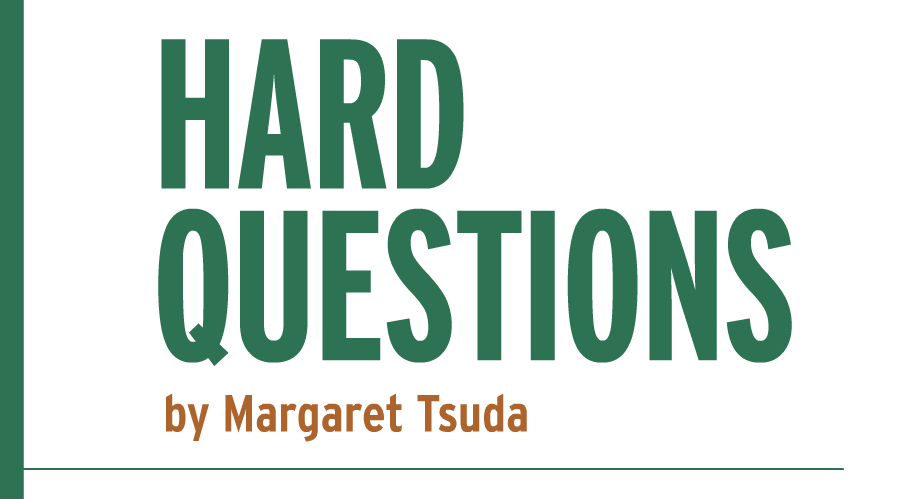 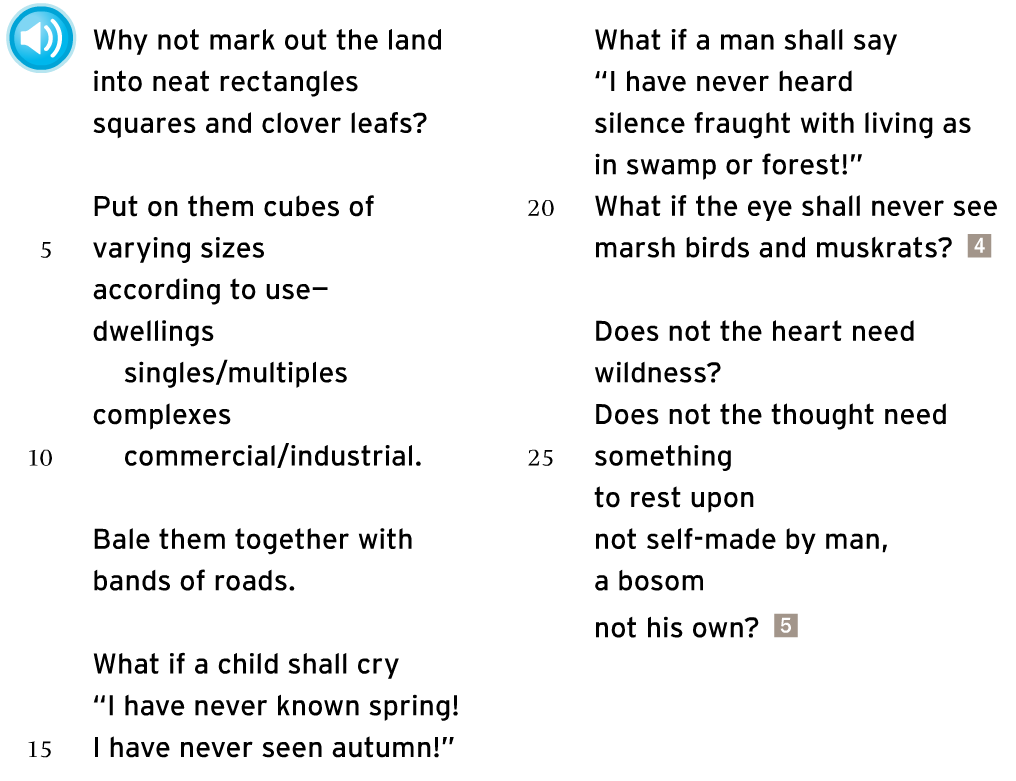 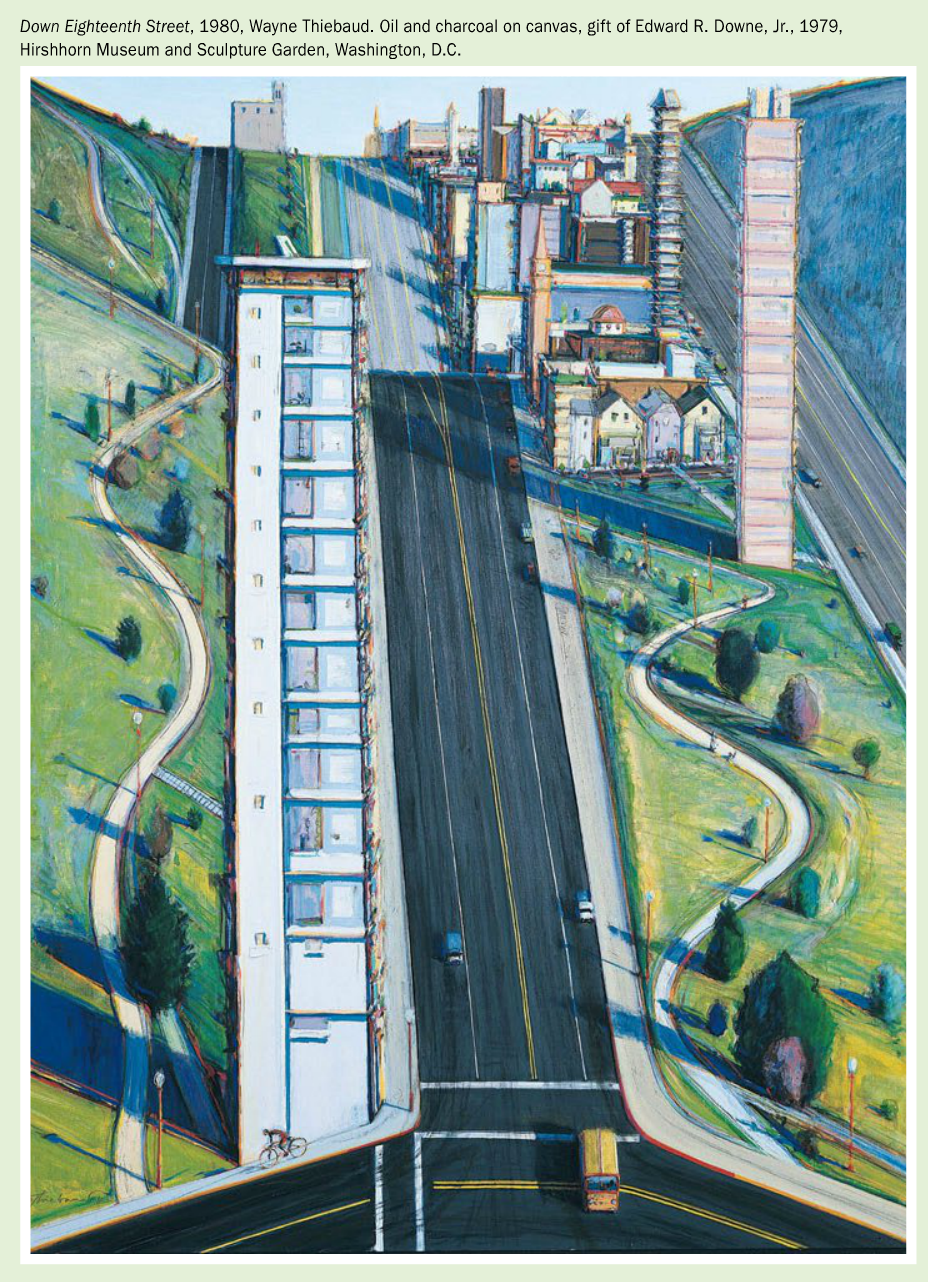 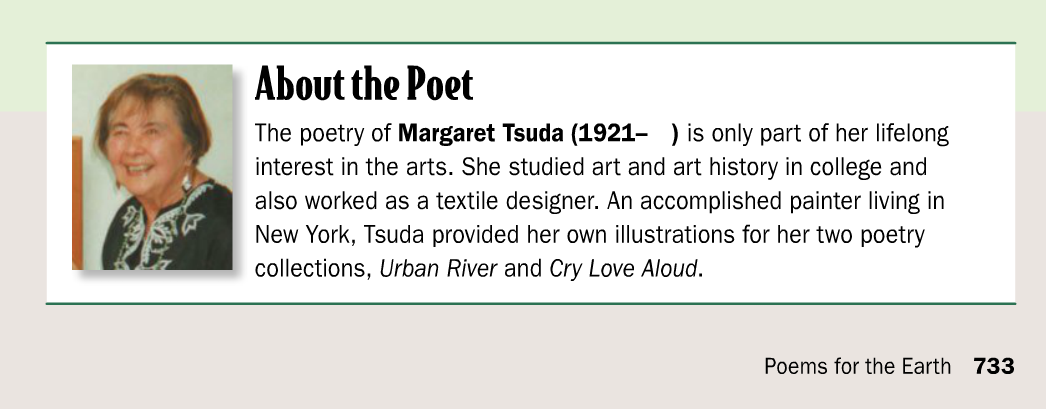 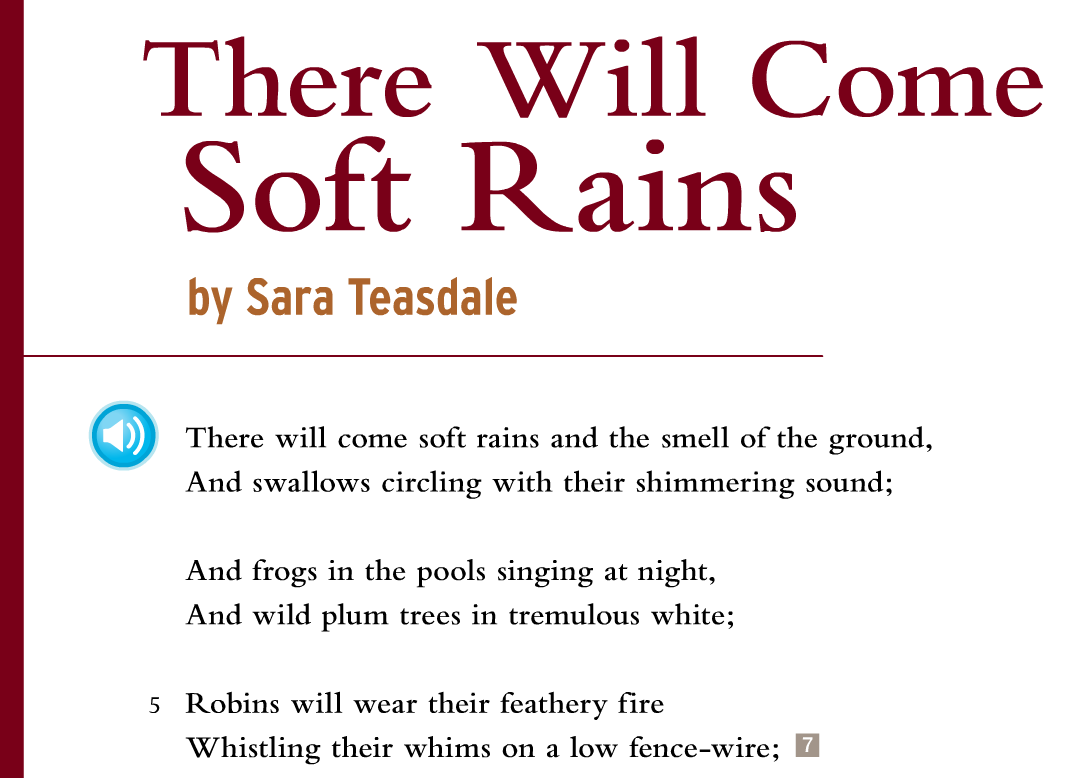 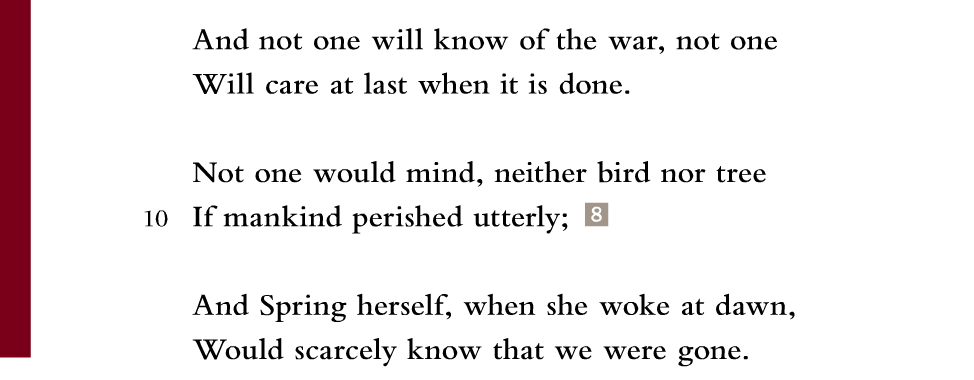 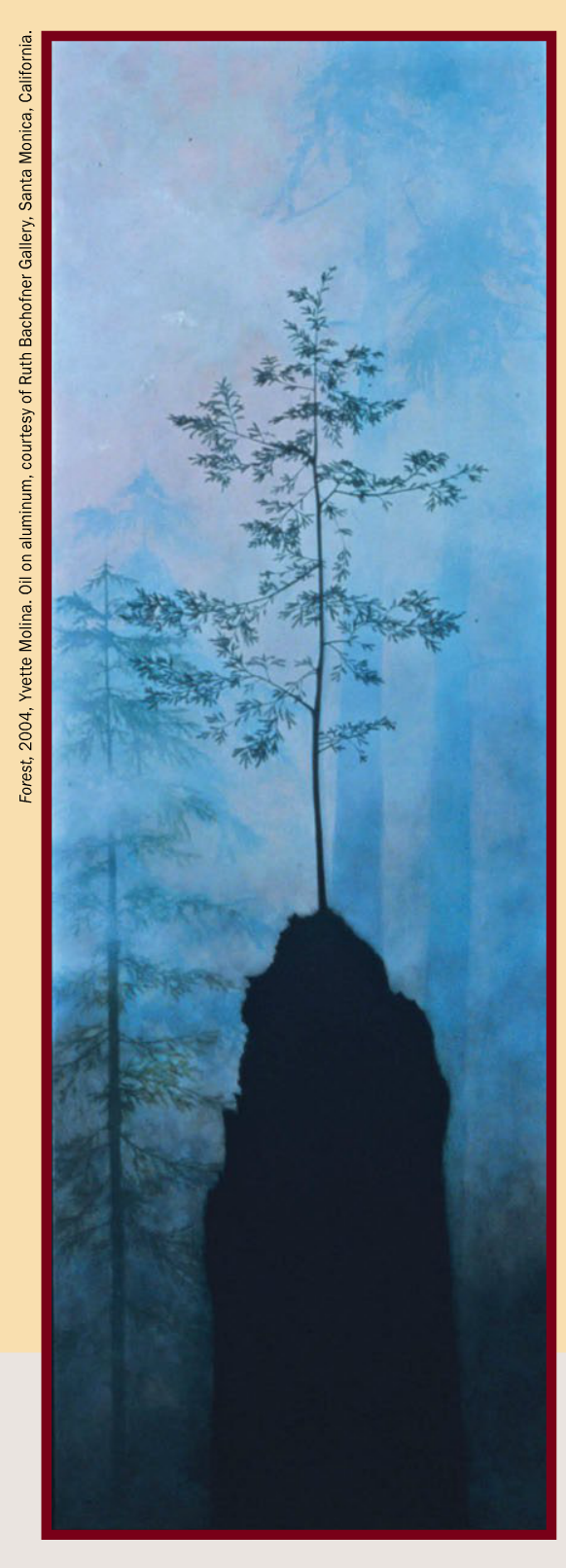 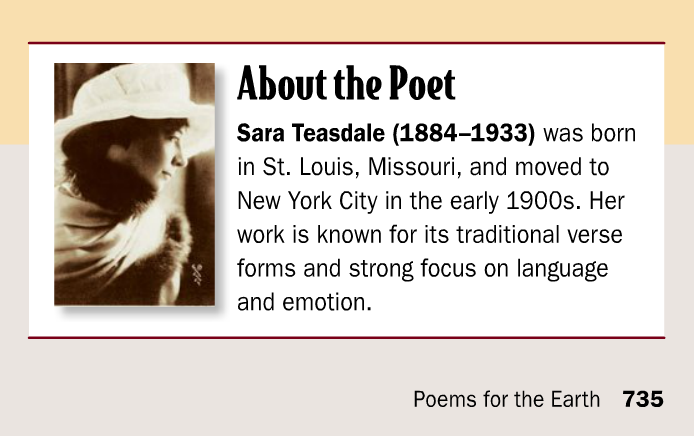 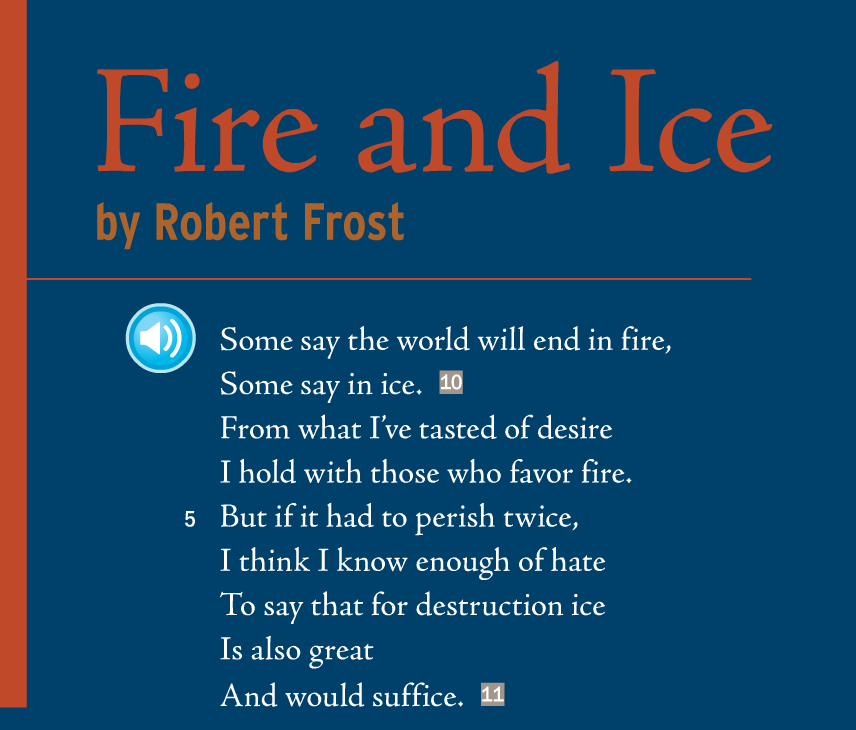 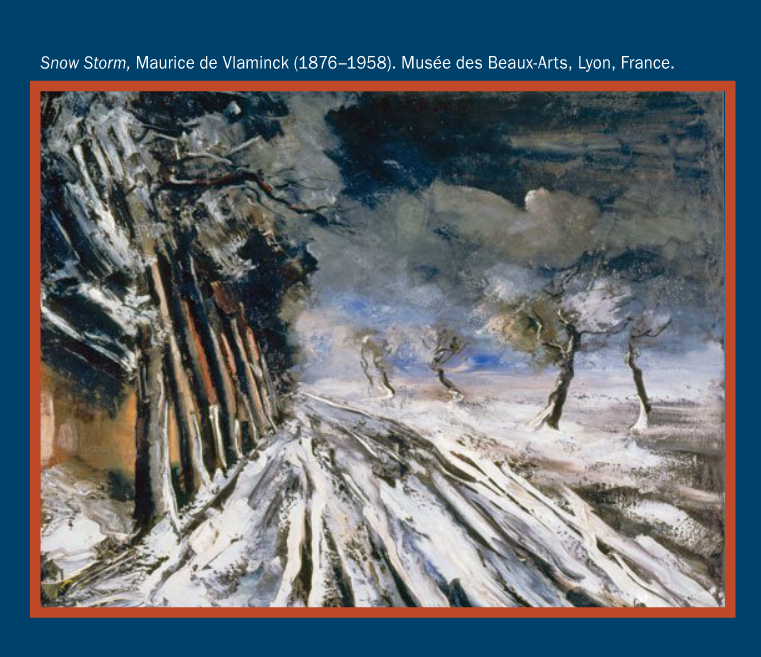 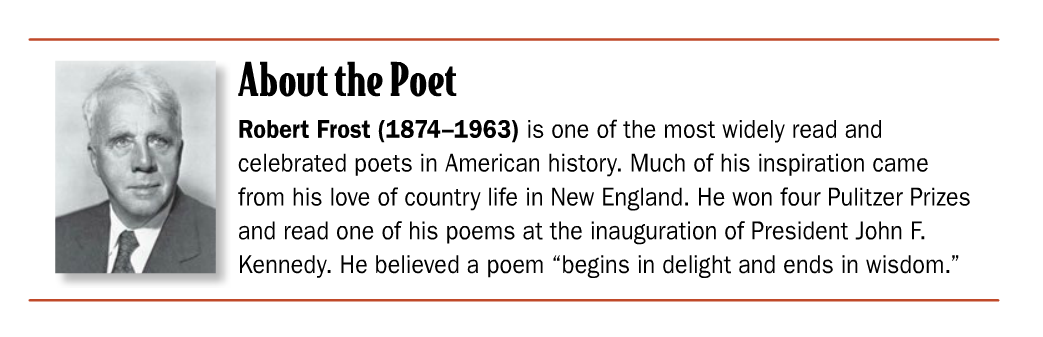 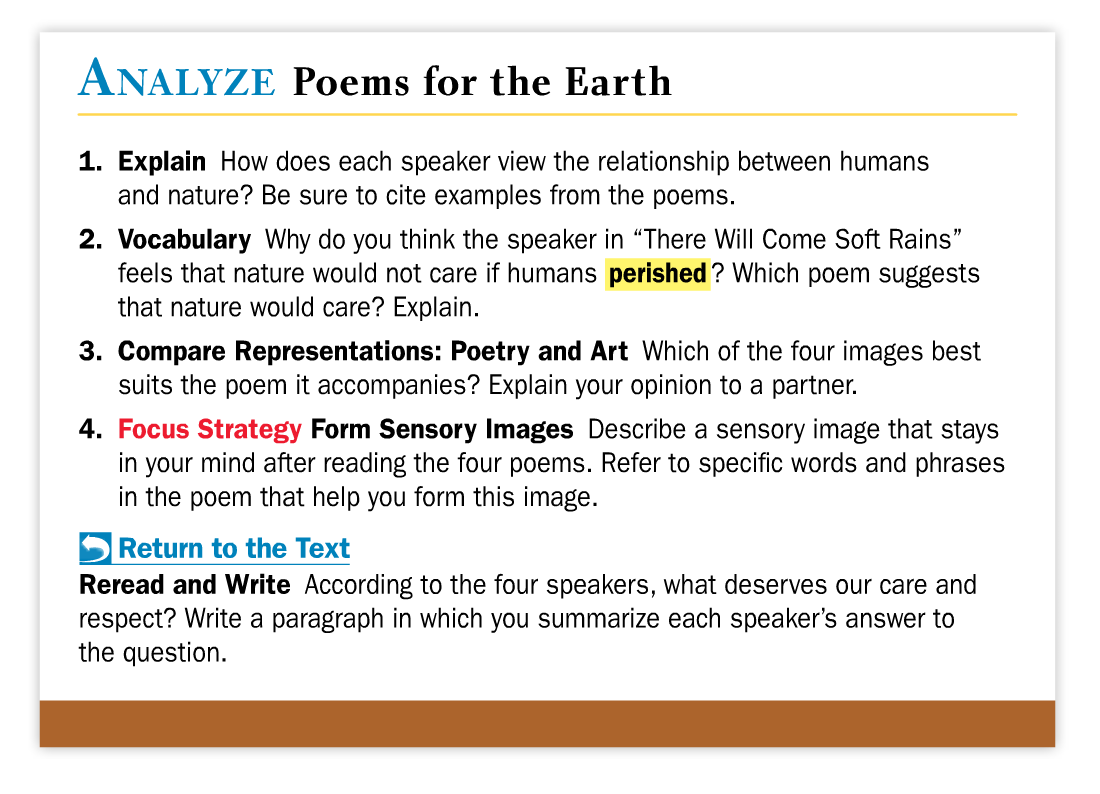